UPISI U SREDNJE ŠKOLE
Sanja Marczi, pedagoginja
Online upisi u srednju školuna portalu: www.upisi.hr
Vrste srednjih škola
STRUKOVNE
GIMNAZIJE
Opća
Jezična
Klasična
Prirodoslovno-matematička
Prirodoslovna
Međunarodna
UMJETNIČKE
Likovne
Glazbene
Plesne
TROGODIŠNJE
Obrtničke
Industrijske
Završni ispit, pomoćnički ispit, zaposlenje
Matura, nastavak obrazovanja, zaposlenje
ČETVEROGODIŠNJE
 Tehničke i druge
Matura i nastavak obrazovanja ili zaposlenje
Matura, - nastavak obrazovanja
Elementi i kriteriji za upis
Stjecanje strukovne kvalifikacije u trajanju manjem od tri godine
Prosjeci ocjena od 5.-8.r. na dvije decimale (najviše 20 bodova) 

Strukovne i obrtničke u trajanju od 3 godine
Prosjeci ocjena od 5.-8.r. na dvije decimale + Hj, M, I SJ u 7. i 8.r (najviše 50 bodova)

Gimnazije i strukovne u trajanju od 4 godine
Prosjeci ocjena od 5.-8.r. na dvije decimale + 2 predmeta iz Popisa važnih predmeta + 1 koji samostalno određuje škola u 7. i 8.r (najviše 80 bodova)

Dodatni element: 
Provjera vještina i sposobnosti (likovne, glazbene, plesne)
Rezultati natjecanja u znanju
Rezultati natjecanja školskih sportskih društva 

VLADANJE SE NE VREDNUJE !
Bodovni pragovi – NEMA IH
NEMA BODOVNIH PRAGOVA VEĆ SE KANDIDATINAČINOM „ONLINE” UPISA SVRSTAVAJU PREMA JEDINSTVENOM KRITERIJU NA ZA NJEGA NAJPOVOLJNIJE MJESTO S OBZIROM NA LISTU PRIORITETA
Škole koje zatraže posebno odobrenje mogu utvrditi minimalni bodovni prag
Škole mogu tražiti dodatne provjere (ako su u prethodnoj godini upisivali u rasponu od 4% maksimalnih bodova); provjere 5 bodova  
MOŽE SE PRIJAVITI U 6 PROGRAMA
Primjer – opća gimnazija
+ dodatni bodovi ?
Primjer - prodavač
+ dodatni bodovi ?
Kalkulator upisa u srednje škole
http://www.srednja.hr/Srednja-kalkulator
Kako do dodatnih bodova?
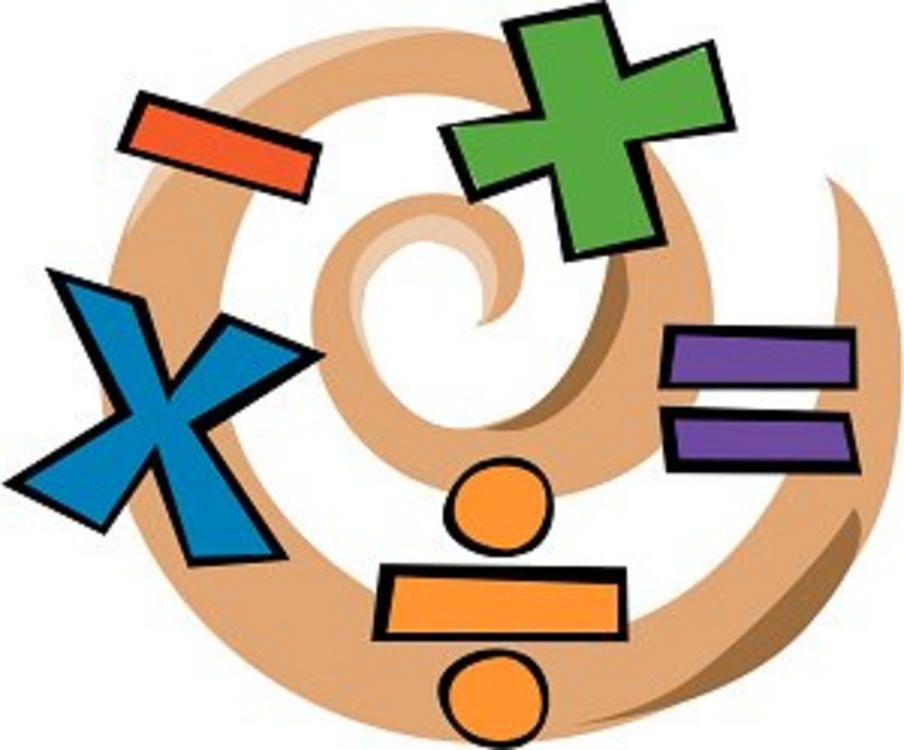 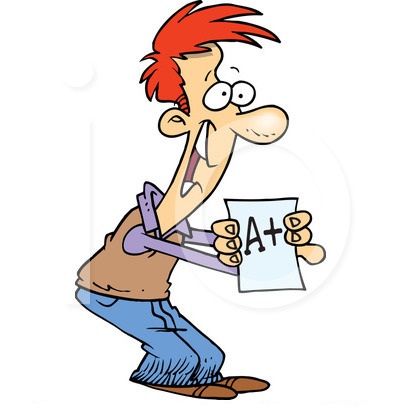 Kandidati sa zdravstvenim teškoćama
1 bod
Kandidati sa zdravstvenim teškoćama su kandidati koji su prethodno obrazovanje završili po redovitome nastavnom planu i programu, a kojima su teška zdravstvena oštećenja ili kronične bolesti i/ili dulje liječenje utjecale na postizanje rezultata tijekom prethodnog obrazovanja te značajno smanjuju mogućnost izbora srednjoškolskoga obrazovnog programa 
Za programe obrazovanja za koje posjeduje stručno mišljenje službe za profesionalno usmjeravanje Hrvatskoga zavoda za zapošljavanje
Kandidati s otežanim uvjetima obrazovanja (ekonomski, socijalni, odgojni)
Donijeti potvrde razredniku/ci!
1 bod
Jedan ili oba roditelja s dugotrajnom teškom bolesti (liječnička potvrda)
Dugotrajno nezaposlena oba roditelja (potvrda HZZZ)
Samohrani roditelj korisnik socijalne skrbi (potvrda CZS)
Jedan roditelj preminuo (preslika smrtovnice)
Dijete bez oba roditelja (udomljen i sl.)
Kandidati sa zdravstvenim teškoćama
Izravan upis
Ako su OŠ završili prema rješenju ureda državne uprave u županiji 
Rangiraju se na posebnim ljestvicama (u okviru kvote)
U programe obrazovanja za koje posjeduje stručno mišljenje službe za profesionalno usmjeravanje 
Stručno mišljenje nadležnoga školskog liječnika (specijalist školske medicine)
Kandidatima će se priznati ostvarivanje samo jednoga (najpovoljnijega) od prava!
(zdravstvene teškoće ili otežani uvjeti obrazovanja)
Utvrđivanje zdravstvene sposobnosti
Određuje se prema „Jedinstvenom popisu zdravstvenih kontraindikacija”
http://public.mzos.hr/Default.aspx?art=13877

Dobro proučiti uvjete upisa u program i vidjeti da li je uvjet za upis liječnička potvrda!  MOŽDA ĆE SE MIJENJATI
Kojeg liječnika ?(opća praksa, školski ili medicina rada)
Potvrda je uvjet za upis u školu, ne može bez nje!
Donijeti u srednju školu (od 11. do 15. 7. 2016.)
DRŽAVNA MATURA
je ispit koje se provodi na kraju četverogodišnjeg obrazovanja te se na valjan i objektivan način provjerava znanje i vještine stečeni tijekom obrazovanja
Pitanja dolaze iz jednog centra pod bar kodom originalno zatvorena
Polagat će ju učenici gimnazija (i oni koji sve 4. godine prođu s odličnim) i svih četverogodišnjih strukovnih škola (ako žele)
Bit će dokaz da si završio srednju školu i uvjet za upis na fakultet
Sastoji se od polaganja obveznih predmeta (HJ,M,SJ) i polaganja izbornih predmeta (prema odabiru fakulteta koji želiš upisati – vidi brošuru) – viša (A) ili osnovna razina (B)
Sadašnji maturanti su šesta generacija koja se upisuje na osnovu mature na fakultete
Kao priprema za maturu su nacionalni ispiti - godišnji pismeni ispiti
Pitanja na maturi za sada prilagođena učenicima gimnazija – učenici strukovnih škola rade dodatne sate nastave da bi obradili sva pitanja za maturu
Ako želiš upisati strukovnu školu, a uspješno položiti maturu, Važno provjeriti nastavni plan i program u brošuri, broj sati, izborne predmete za pojedini fakultet
Nastavni planovi i programi - zanimanja
Upoznati sve u brošuri i na web stranici!
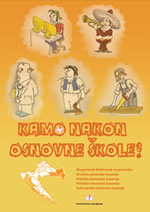 KAMO NAKON OSNOVNE ŠKOLE
http://www.hzz.hr/UserDocsImages/slavonska_brosura_2015_5.pdf
VODIČ KROZ ZANIMANJA
http://mrav.ffzg.hr/zanimanja/upitnik/upitnik.htm
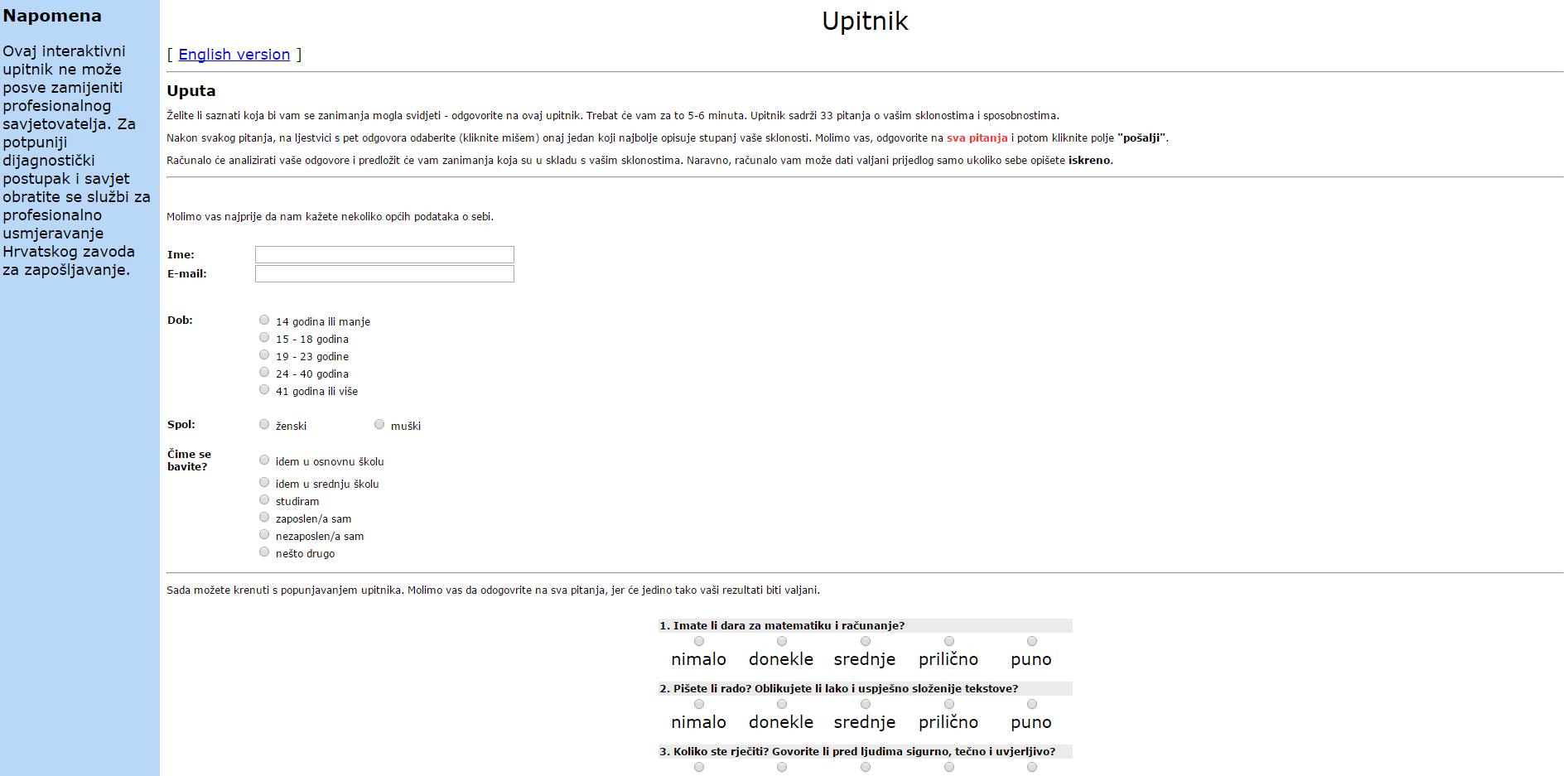 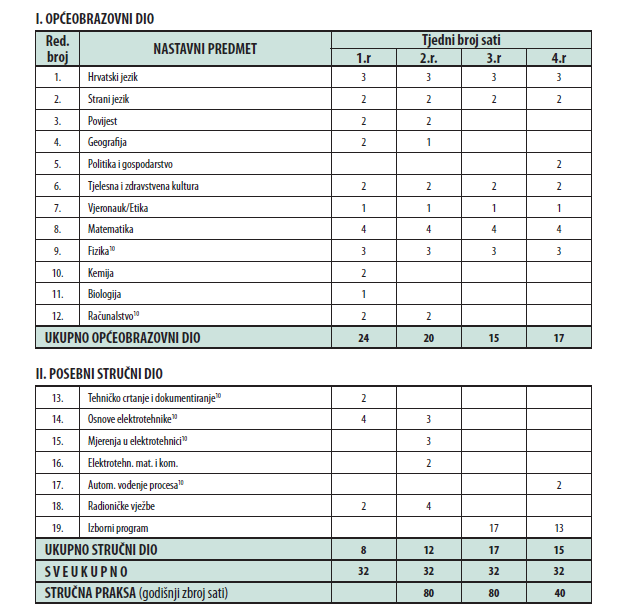 MATERIJALI ZA UPISE U ŠK. GOD. 2016./2017.
Podaci o predmetima, najnižem broju bodova za upis SAMO SU INFORMATIVNI! 
Napravljeni na osnovu analize podataka sa stranice Upisi.hr za šk. god. 2015./16.
MOŽE DOĆI DO IZMJENA!
KONAČNE INFORMACIJE ĆE BITI U SVIBNJU 2016. 
NA STRANICI ŠKOLE SVE O UPISIMA NA LINKU: Upisi u srednje škole http://os-ikozarac-nijemci.skole.hr/profesionalna_orijentacija
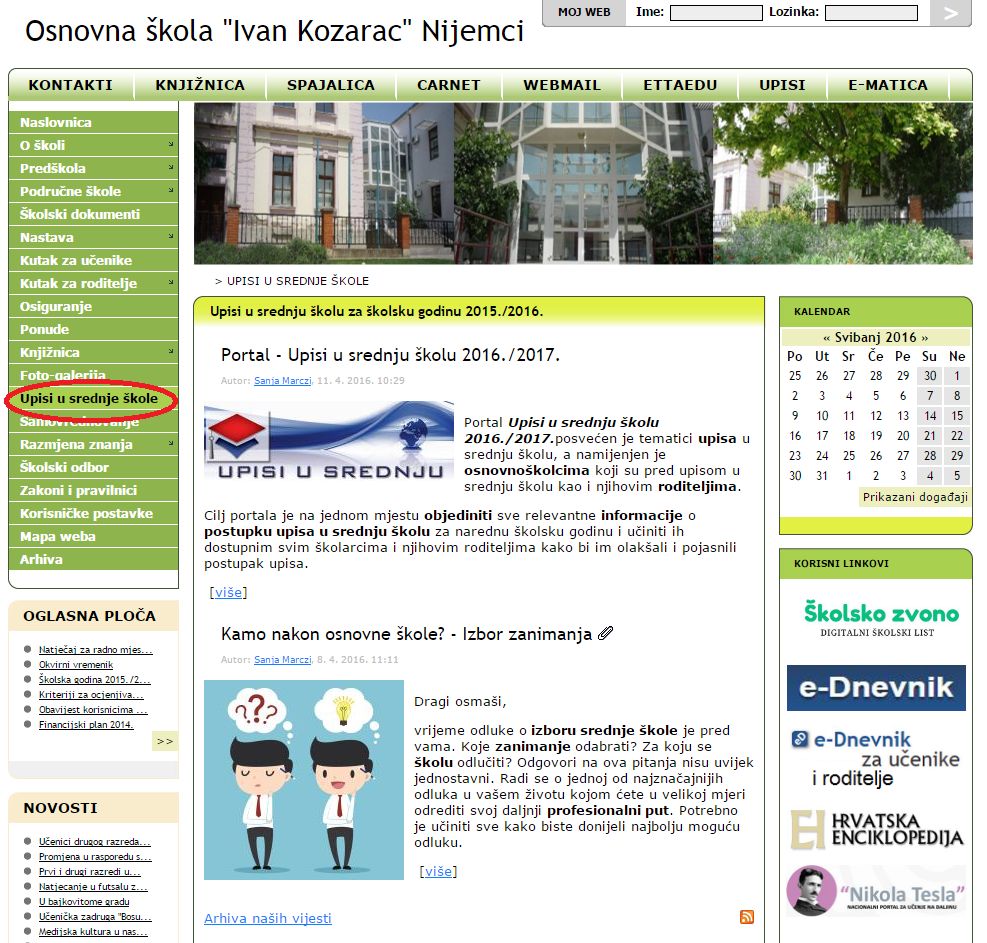 SREDNJE ŠKOLE U VINKOVCIMA (8)
Gimnazija M. A. Reljkovića Vinkovci
Ekonomska i trgovačka škola Ivana Domca Vinkovci
Zdravstvena i veterinarska škola Dr. A. Štampara Vinkovci
Tehnička škola Ruđera Boškovića Vinkovci
Poljoprivredno šumarska škola Vinkovci
Drvodjelsko tehnička škola Vinkovci
Srednja strukovna škola Vinkovci
Glazbena škola J. Runjanina Vinkovci
Gimnazija M. A. Reljkovića
http://gimnazija-mareljkovica-vk.skole.hr/
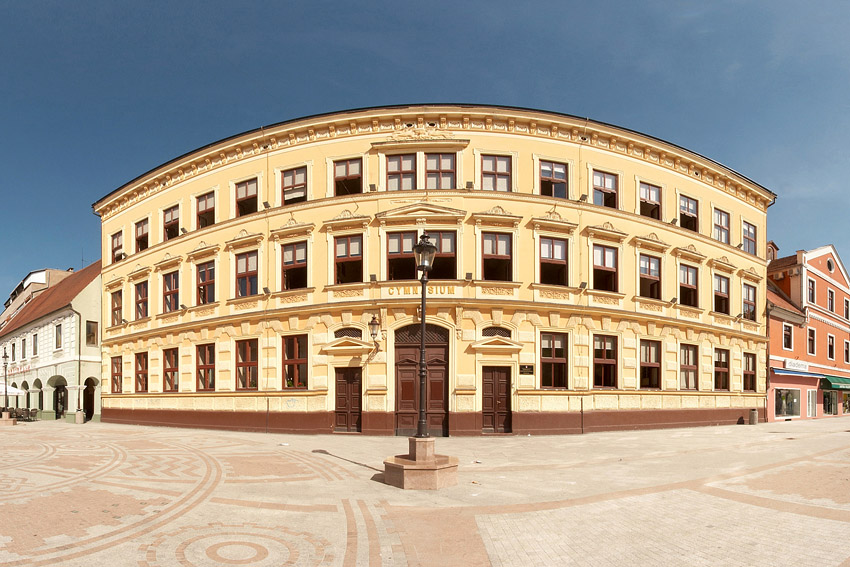 Gimnazija M. A. Reljkovića
Trga bana Josipa Šokčevića 1 (centar), Vinkovci
Opće znanje u svim predmetima
Ekonomska i trgovačka škola Ivana Domca Vinkovci
http://ss-ekonomska-vk.skole.hr/
Ekonomska i trgovačka škola Ivana Domca Vinkovci
Antuna Akšamovića 31, Vinkovci
Zdravstvena i veterinarska škola Dr. Andrije Štampara Vinkovci
http://ss-drastampara-vk.skole.hr/
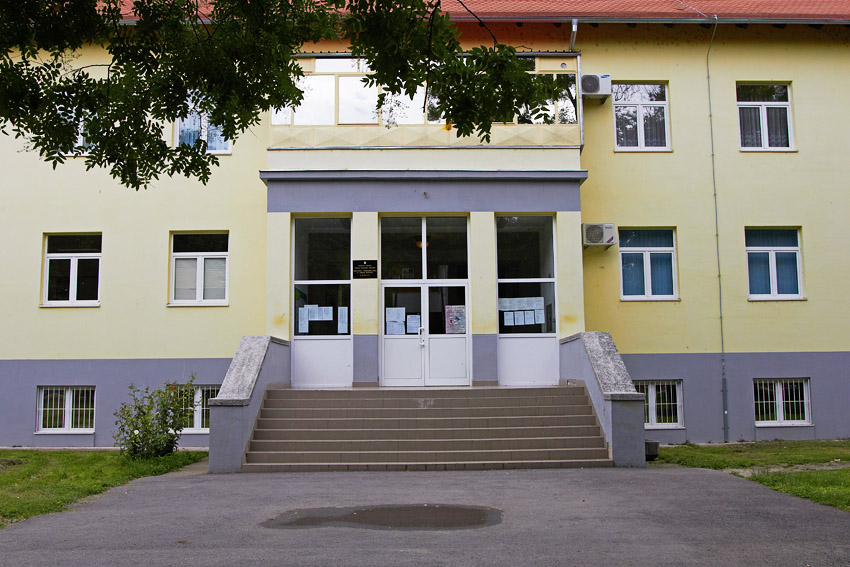 Zdravstvena i veterinarska škola Dr. Andrije Štampara Vinkovci
H. D. Genschera 16/a, Vinkovci
Tehnička škola Ruđera Boškovića Vinkovci
http://web2.ss-tehnicka-rboskovica-vk.skole.hr
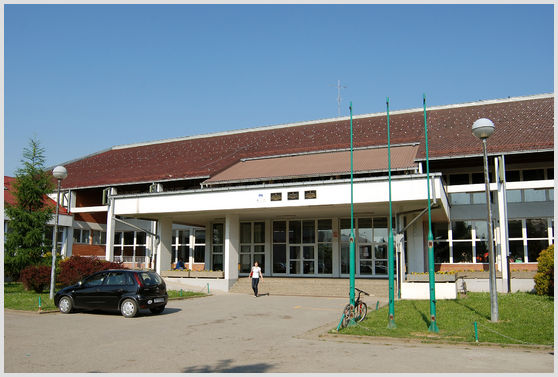 Tehnička škola Ruđera Boškovića Vinkovci
Ulica Stanka Vraza 15, Vinkovci
Poljoprivredno – šumarska škola Vinkovci
http://ss-poljoprivredno-sumarska-vk.skole.hr/
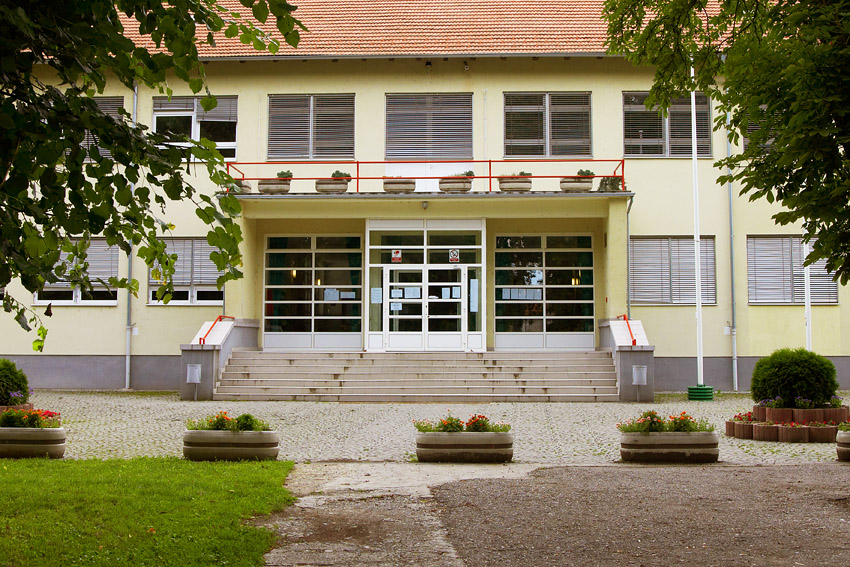 Poljoprivredno – šumarska škola Vinkovci
Hansa Dietricha Genschera 16, Vinkovci
Poljoprivredno – šumarska škola Vinkovci
Hansa Dietricha Genschera 16, Vinkovci
Drvodjelska tehnička škola Vinkovci
http://ss-drvodjelska-tehnicka-vk.skole.hr/
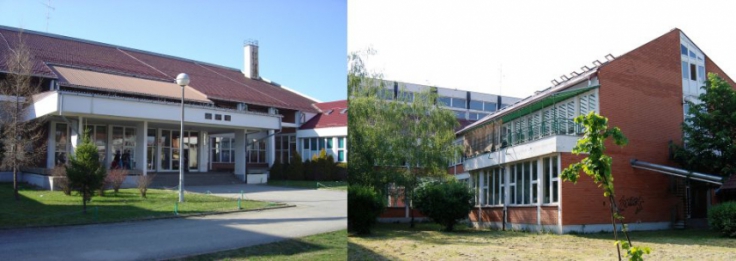 Drvodjelska tehnička škola Vinkovci
Stanka Vraza 15, Vinkovci
Srednja strukovna škola Vinkovci
http://ss-strukovna-vk.skole.hr/
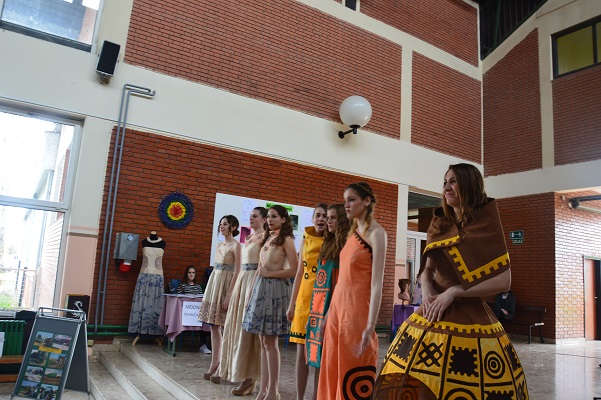 Srednja strukovna škola Vinkovci
Stanka Vraza 15, Vinkovci
Srednja strukovna škola Vinkovci
Stanka Vraza 15, Vinkovci
Srednja strukovna škola Vinkovci
Stanka Vraza 15, Vinkovci
Glazbena škola Josipa Runjanina Vinkovci
http://www.runjanina.hr/
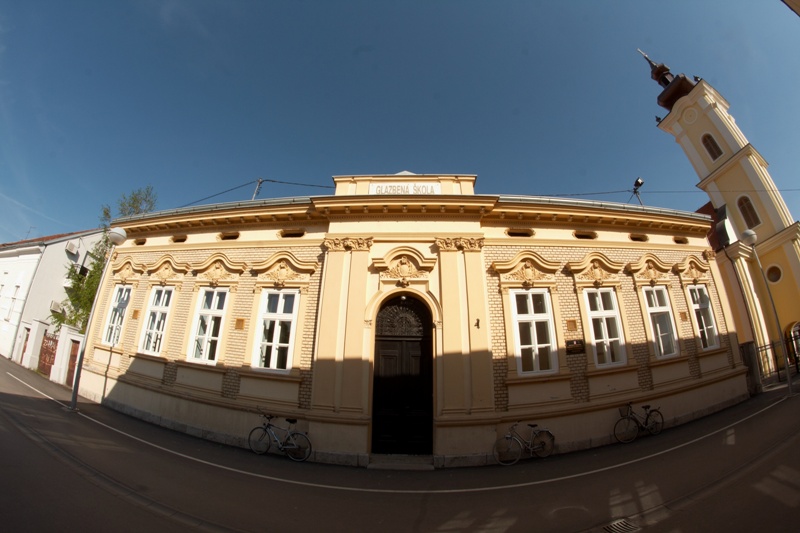 Glazbena škola Josipa Runjanina Vinkovci
Istarska 3, Vinkovci
UPISNI ROKOVI - Ljetni
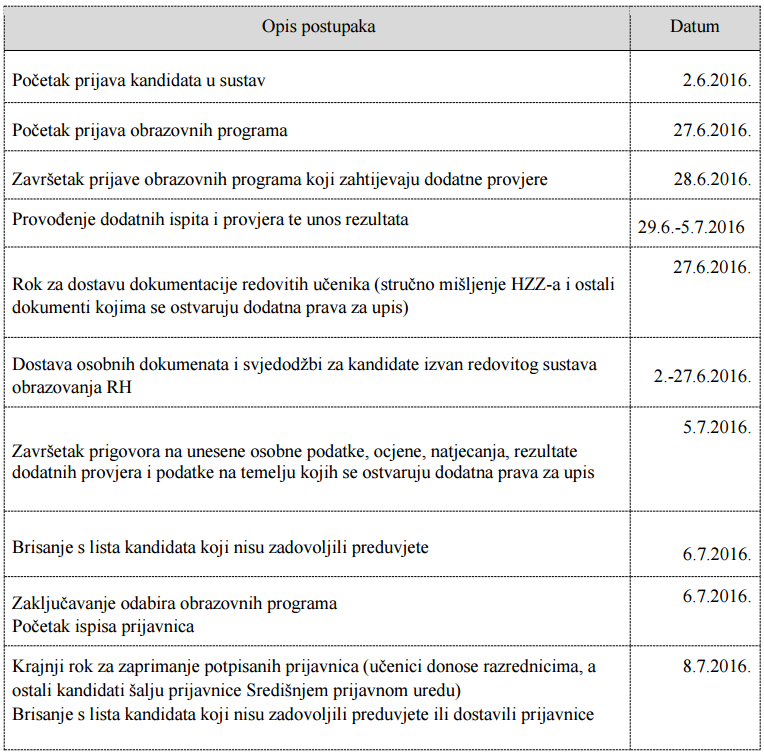 Nacrt Odluke o upisu učenika u I. razred srednje škole u školskoj godini 2016./2017.
UPISNI ROKOVI - Ljetni
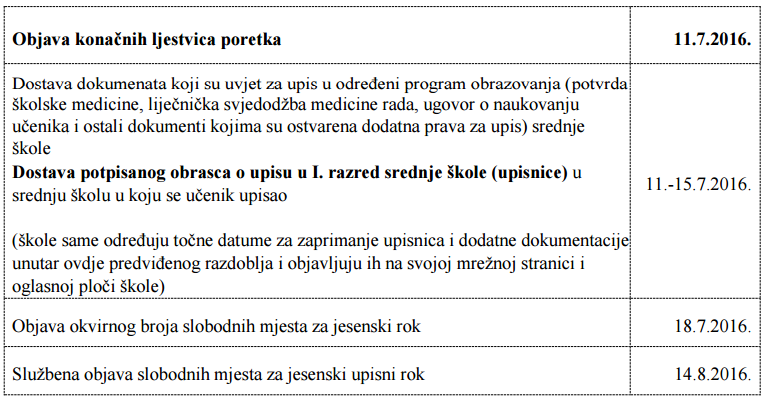 Nacrt Odluke o upisu učenika u I. razred srednje škole u školskoj godini 2016./2017.
UPISNI ROKOVI - Jesenski
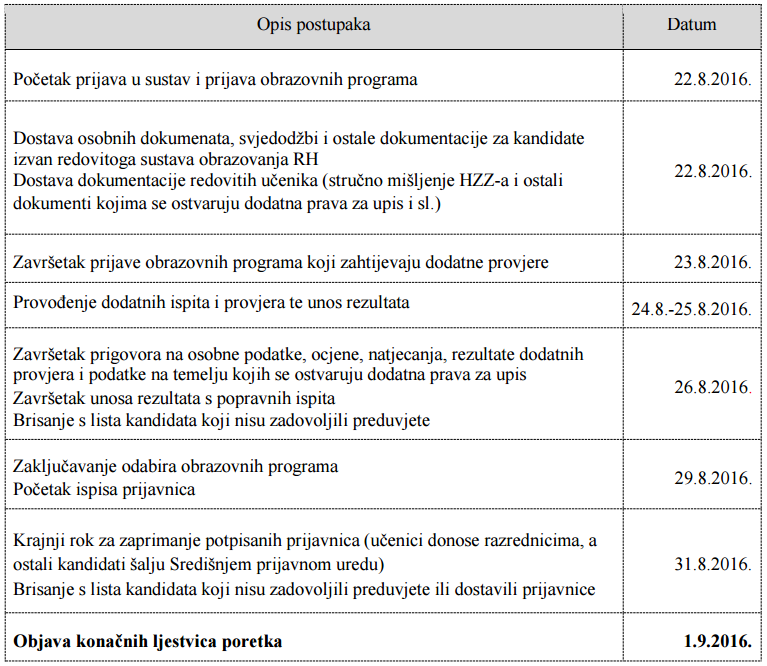 Nacrt Odluke o upisu učenika u I. razred srednje škole u školskoj godini 2016./2017.
UPISNI ROKOVI - Jesenski
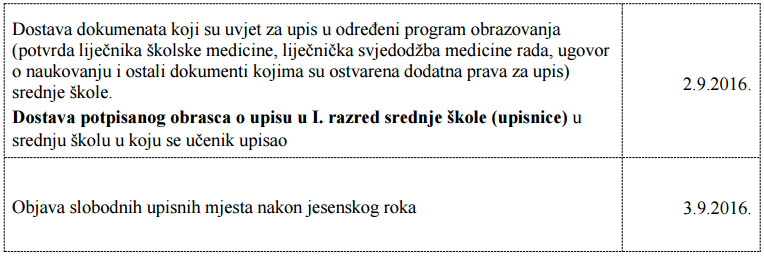 Nacrt Odluke o upisu učenika u I. razred srednje škole u školskoj godini 2016./2017.
NATJEČAJ ZA UPIS UČENIKA
Objavljuje se najkasnije do 10. lipnja 2016. godine na mrežnim stranicama i oglasnim pločama srednjih škola i osnivača
Sadrži:
Popis programa i upisne kvote
Rokove za upis
Predmet posebno važan za upis koji samostalno određuje škola
Popis zdravstvenih zahtjeva (prema Jedinstvenom popisu zdravstvenih zahtjeva srednjoškolskih programa u svrhu upisa u I. razred srednje škole)
Popis potrebnih dokumenata koji su uvjet za upis
Datume provođenja dodatnih ispita i provjera
Popis stranih jezika koji su obavezni
Ostale kriterije i uvjete upisa
NATJEČAJ ZA UPIS UČENIKA
Ako je u srednjoj školi uvjet za upis strani jezik kojeg učenik nije učio u osnovnoj školi mora podnijeti pisani zahtjev srednjoj školi za provjeru znanja iz tog jezika
Datum održavanja provjere znanja stranog jezika bit će objavljen u natječaju i NISpuSŠ-u
Zanimanja vezana za obrte imat će oznaku “JMO” (Jedinstveni model obrazovanja)
PRIJAVA I UPIS UČENIKA U SREDNJU ŠKOLU
Svi postupci bit će opisani u publikaciji: “Prijave i upisi u srednje škole za školsku godinu 2016./2017. – Idemo u srednju!”
Na temelju javne objave konačnih ljestvica poretka učenika – učenik ostvaruje pravo upisa u 1. razred srednje škole u šk.god. 2016./2017.
Svi učenici koji trebaju dostaviti dokumente (liječničke potvrde, ugovor o naukovanju, dokumentaciju kojom ostvaruju dodatna prava za upis) ostvaruju pravo upisa tek nakon dostave dokumenata u skladu s rokovima, ako ne dostave GUBE PRAVO UPISA u ljetnom roku te se prijavljuju na jesenski za ona zanimanja gdje ostane slobodnih mjesta (11. – 15.7.2016.)
Učenik potvrđuje svoj upis vlastoručnim potpisom i potpisom roditelja na UPISNICI koja se nalazi u NISpuSŠ-u koju mora dostaviti u srednju školu (11. – 15.7.2016.)
Ako učenik iz opravdanih razloga nije u mogućnosti dostaviti upisnicu u propisanom roku, to može učiniti njegov roditelj
Tek kada je sva dokumentacija (i potpisana upisnica) dostavljena srednjoj školi učenik je upisan u srednju školu!
ŽELIM VAM PUNO USPJEHA U PRONALASKU ODGOVARAJUĆE SREDNJE ŠKOLE I ZANIMANJA!